Scalable Algorithms for Structured Adaptive Mesh Refinement
Akhil Langer, Jonathan Lifflander, Phil Miller, Laxmikant Kale
Parallel Programming Laboratory
University of Illinois at Urbana-Champaign

Kuo-Chuan Pan, Paul RickerDepartment of AstronomyUniversity of Illinois at Urbana-Champaign
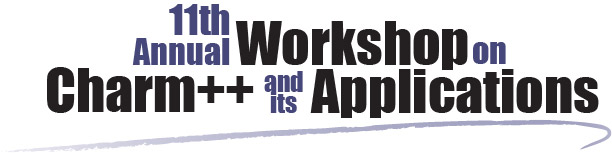 Outline
Introduction to Adaptive Mesh Refinement (AMR)
Traditional Approach
Existing Frameworks
Algorithm
Disadvantages
New Scalable Approach
Doing it the Charm++ way
The Mesh Restructuring Algorithm
Dynamic Distributed Load Balancing
Comparison with Traditional Approach
Experimental Results/ Performance
16th April, 2013
Scalable Algorithms for AMR
2
Outline
Introduction to Adaptive Mesh Refinement
Traditional Approach
Existing Frameworks
Algorithm
Disadvantages
New Scalable Approach
Doing it the Charm++ way
The Mesh Restructuring Algorithm
Dynamic Distributed Load Balancing
Comparison with Traditional Approach
Experimental Results/ Performance
16th April, 2013
Scalable Algorithms for AMR
3
Adaptive Mesh RefinementIntroduction
Solving Partial Differential Equations (PDEs)
PDEs solved using discrete domain
Algebraic equations estimate values of unknowns at the mesh points
Resolution/Spacing of mesh points determines error
16th April, 2013
Scalable Algorithms for AMR
4
Adaptive Mesh Refinement
Introduction
Uniform Mesh
Adaptively Refined Mesh
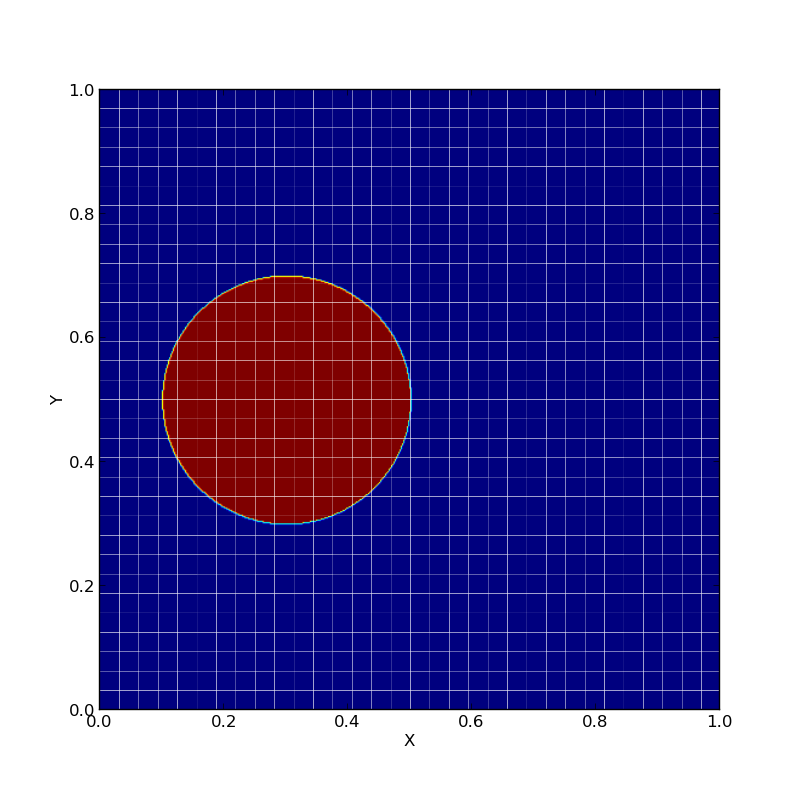 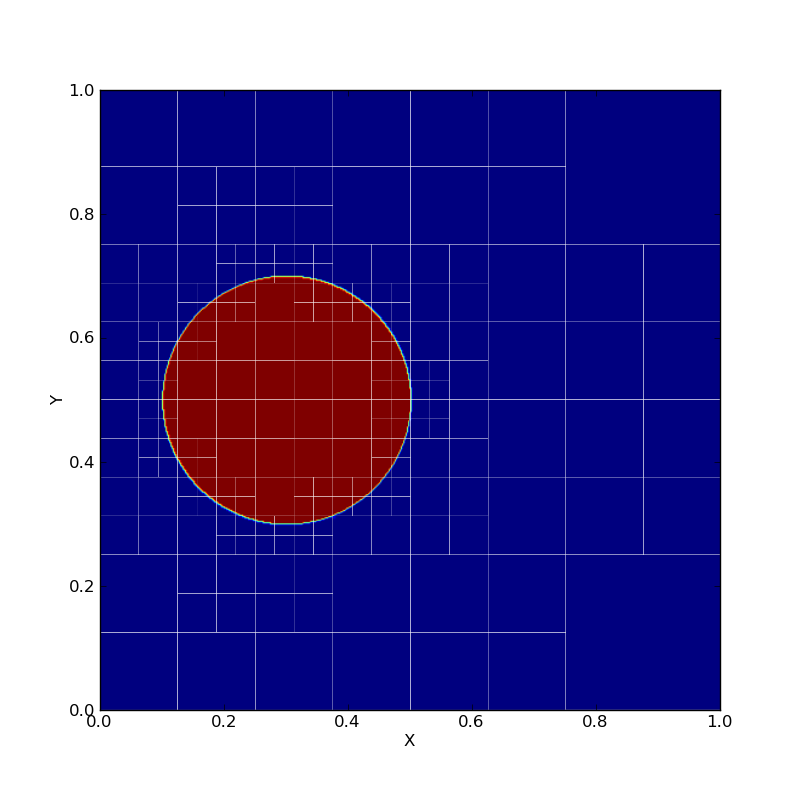 Uniform meshes
High resolution required for handling difficult regions (discontinuities, steep gradients, shocks, etc.)
Computationally extremely costly
Adaptive Mesh Refinement
Start with a coarse grid
Identify regions that need finer resolution
Superimpose finer subgrids only on those regions
AMR makes it feasible to solve problems that are intractable on uniform grid
16th April, 2013
Scalable Algorithms for AMR
5
Adaptive Mesh Refinement
Applications
CFD
Astrophysics
Climate Modeling
Turbulence
Mantle Convection Modeling
Combustion
Biophysics
and many more
Impact of Type Ia super nova explosion on a main –sequence binary companion, rendered using FLASH
16th April, 2013
Scalable Algorithms for AMR
6
Outline
Introduction to Adaptive Mesh Refinement
Traditional Approach
Existing Frameworks
Algorithm
Disadvantages
New Scalable Approach
Doing it the Charm++ way
The Mesh Restructuring Algorithm
Dynamic Distributed Load Balancing
Comparison with Traditional Approach
Experimental Results/ Performance
16th April, 2013
Scalable Algorithms for AMR
7
Traditional Approach
Existing Frameworks
PARAMESH
SAMRAI 
FLASH 
p4est 
Enzo 
Chombo 
deal.II 
and many more

Our current work focusses on Oct-tree based simulations
16th April, 2013
Scalable Algorithms for AMR
8
Little more background on AMR
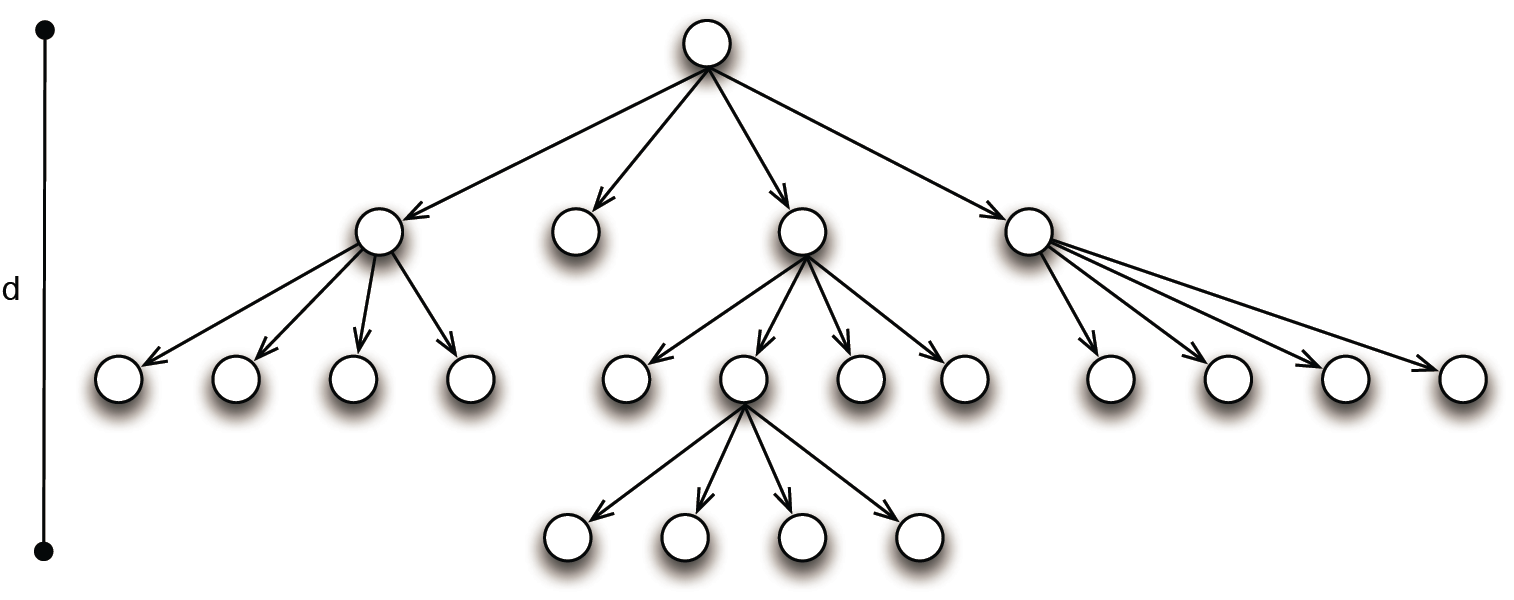 Refinement structure can be represented using a quad-tree (2D)/ oct-tree (3D)
An important condition in AMR
Refinement levels of neighboring blocks differ by ±1
16th April, 2013
Scalable Algorithms for AMR
9
Traditional Approach
Typical Implementations
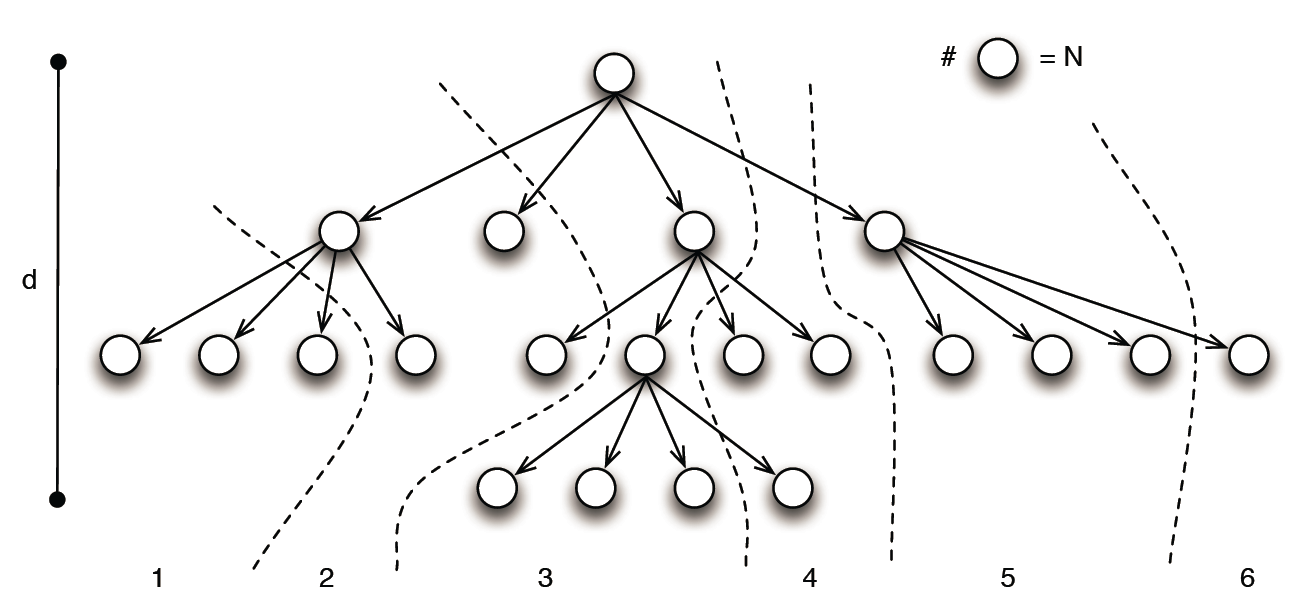 A set of blocks assigned to a process
Use space-filling curves for load balancing
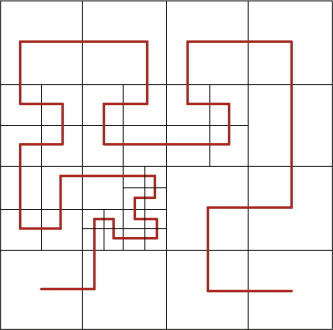 16th April, 2013
Scalable Algorithms for AMR
10
Traditional Approach
Disadvantages
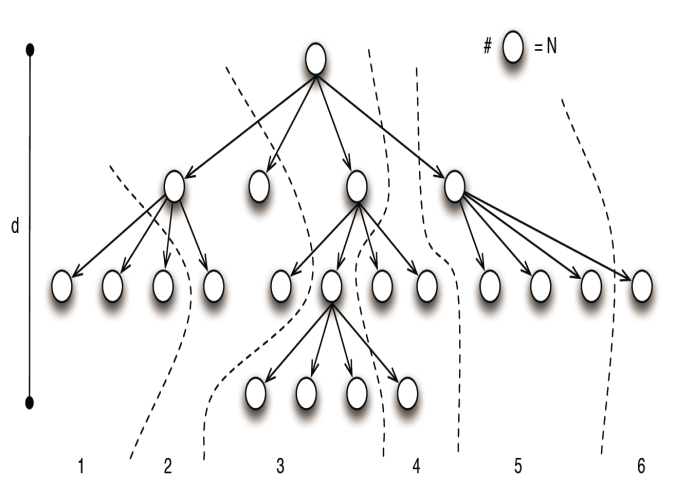 O(#blocks) memory per-process
O(d) reductions
Memory bottlenecks!!!
Synchronization overheads!!!
O(#blocks)
16th April, 2013
Scalable Algorithms for AMR
11
Outline
Introduction to Adaptive Mesh Refinement
Traditional Approach
Existing Frameworks
Algorithm
Disadvantages
New Scalable Approach
Doing it the Charm++ way
The Mesh Restructuring Algorithm
Dynamic Distributed Load Balancing
Comparison with Traditional Approach
Experimental Results/ Performance
16th April, 2013
Scalable Algorithms for AMR
12
Scalable Approach
Doing it the Charm++ way
Instead of processes, promote individual blocks to first class entities 
chare array with custom indices
A chare corresponds to a block
A block is now the end point of communication
16th April, 2013
Scalable Algorithms for AMR
13
Scalable Approach
Doing it the Charm++ way
Block Naming
Bitvector describing path from root to block’s node
One bit per dimension at each level
Easy to compute parent, children, siblings 
using bit manipulation

Block acts as a virtual processor
Run time handles communication between arbitrary blocks
overlap of computation with communication of other blocks on same physical process

Dynamic placement of blocks (chares) on processes
Facilitates dynamic load balancing

Block is a unit of algorithm expression
Simplifies implementation complexity
0
1
00
01
10
11
p0
computing
Waiting for boundary layers
16th April, 2013
Scalable Algorithms for AMR
14
Scalable Approach
The Mesh Restructuring (Remeshing) Algorithm
Based on local error estimate, each block makes one of the following decisions: refine, coarse or stay
refine and stay decisions are communicated to neighbors
coarse decision is implied if either refine, stay message is not received
16th April, 2013
Scalable Algorithms for AMR
15
Scalable Approach
The Mesh Restructuring Algorithm
refine, stay decisions will propagate
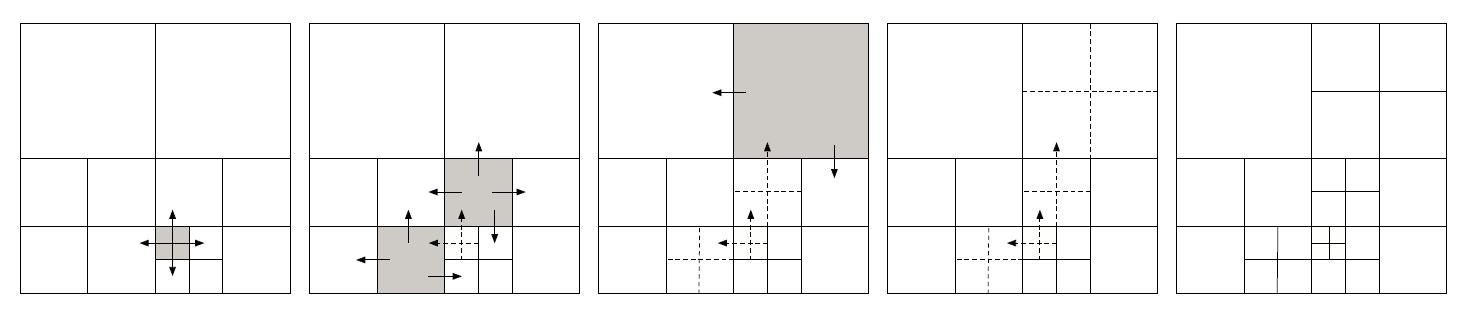 Decisions are updated based on the DFA and change in decisions are again communicated
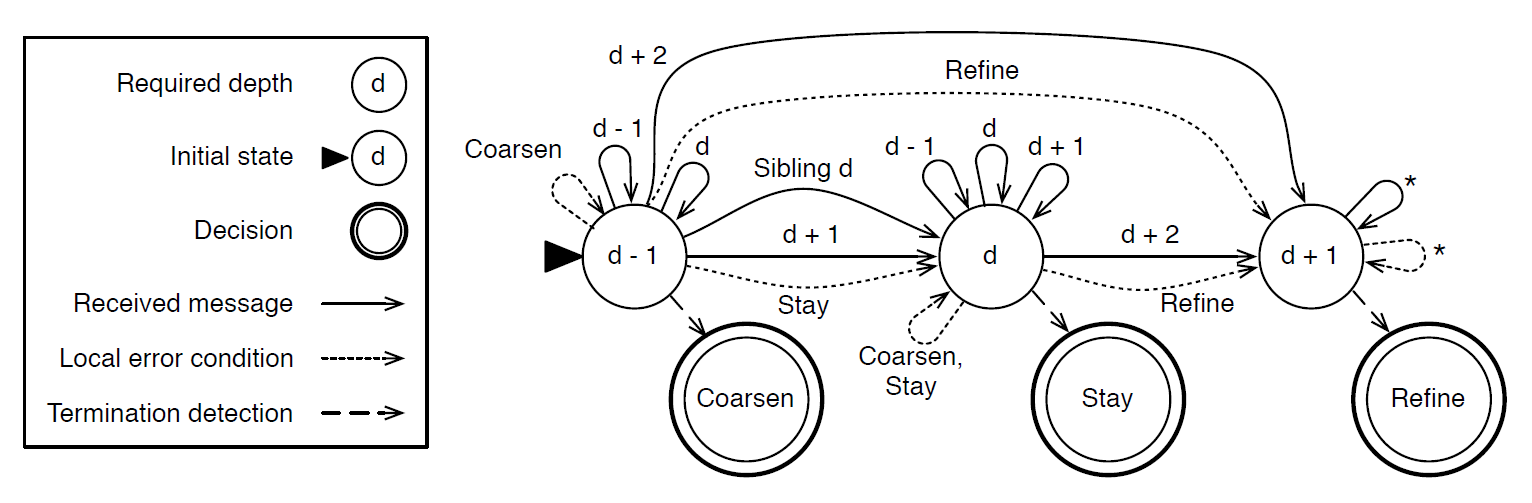 16th April, 2013
Scalable Algorithms for AMR
16
Scalable Approach
The Mesh Restructuring Algorithm
When to stop?
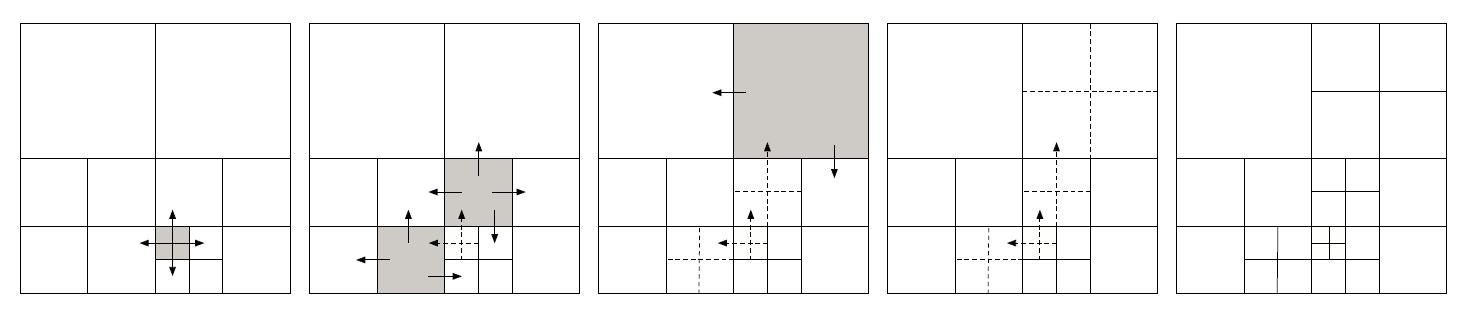 16th April, 2013
Scalable Algorithms for AMR
17
Dynamic Load Balancing
16th April, 2013
Scalable Algorithms for AMR
18
Outline
Introduction to Adaptive Mesh Refinement
Traditional Approach
Existing Frameworks
Algorithm
Disadvantages
New Scalable Approach
Doing it the Charm++ way
The Mesh Restructuring Algorithm
Dynamic Distributed Load Balancing
Comparison with Traditional Approach
Experimental Results/ Performance
16th April, 2013
Scalable Algorithms for AMR
19
Comparison with the Traditional Approach
Conclusion
New approach promises high performance for much more deeply refined computations than are currently practiced
16th April, 2013
Scalable Algorithms for AMR
20
Outline
Introduction to Adaptive Mesh Refinement
Traditional Approach
Existing Frameworks
Algorithm
Disadvantages
New Scalable Approach
Doing it the Charm++ way
The Mesh Restructuring Algorithm
Dynamic Distributed Load Balancing
Comparison with Traditional Approach
Experimental Results/ Performance
16th April, 2013
Scalable Algorithms for AMR
21
Performance
Benchmark
Advection benchmark
First-order upwind method in 2D space
Advection of a tracer along with the fluid
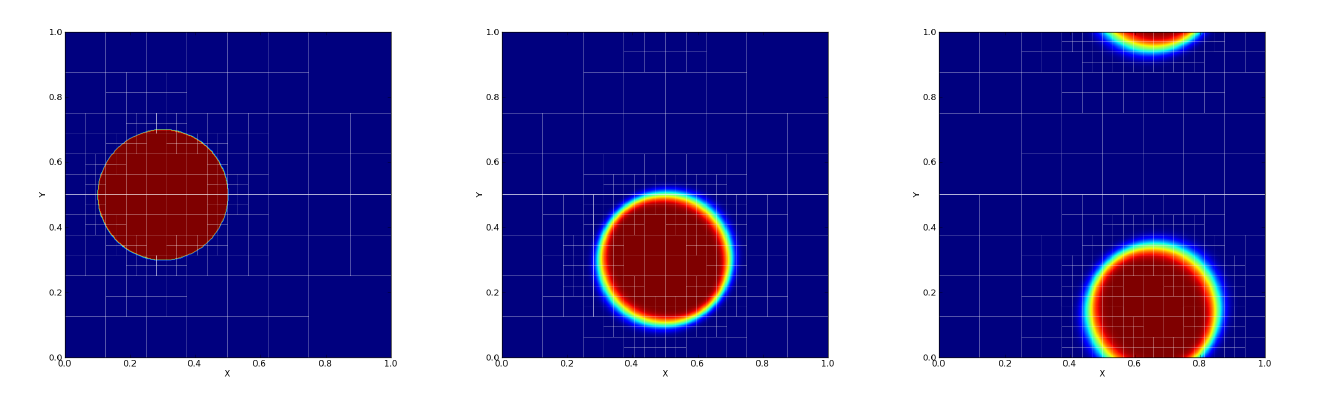 16th April, 2013
Scalable Algorithms for AMR
22
Performance
Mesh Restructuring Latency
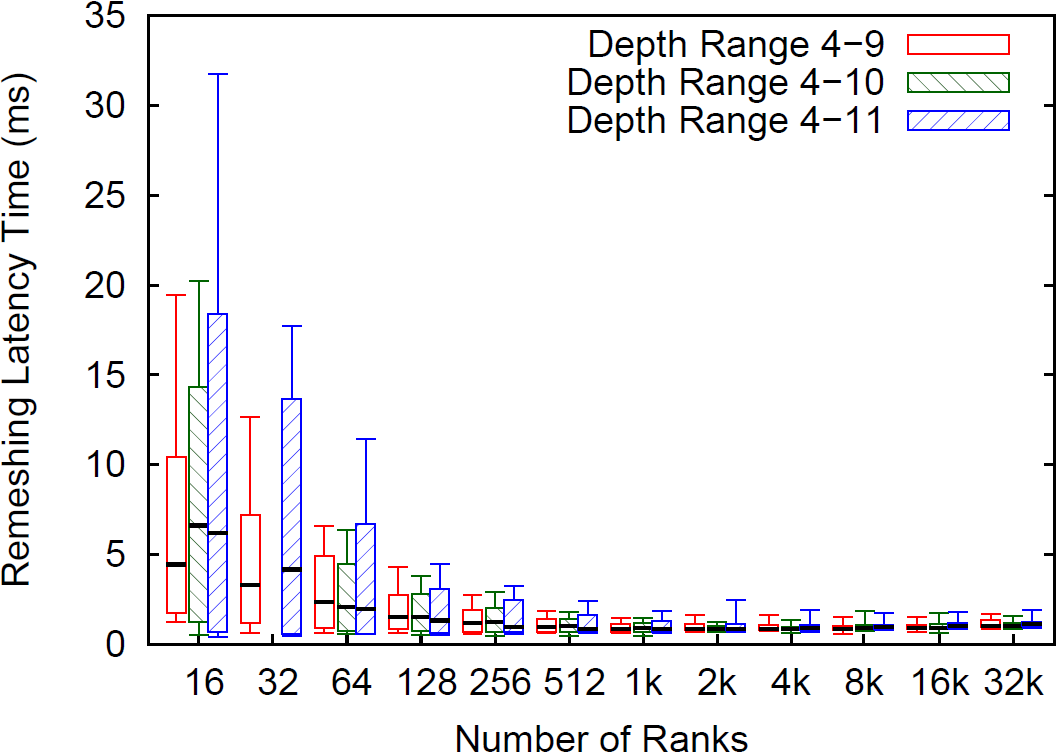 Two components
Remeshing decisions and communication
scales well
Termination detection time
Logarithmic in #processes
2D Advection on BG/Q
16th April, 2013
Scalable Algorithms for AMR
23
Performance
Strong Scaling
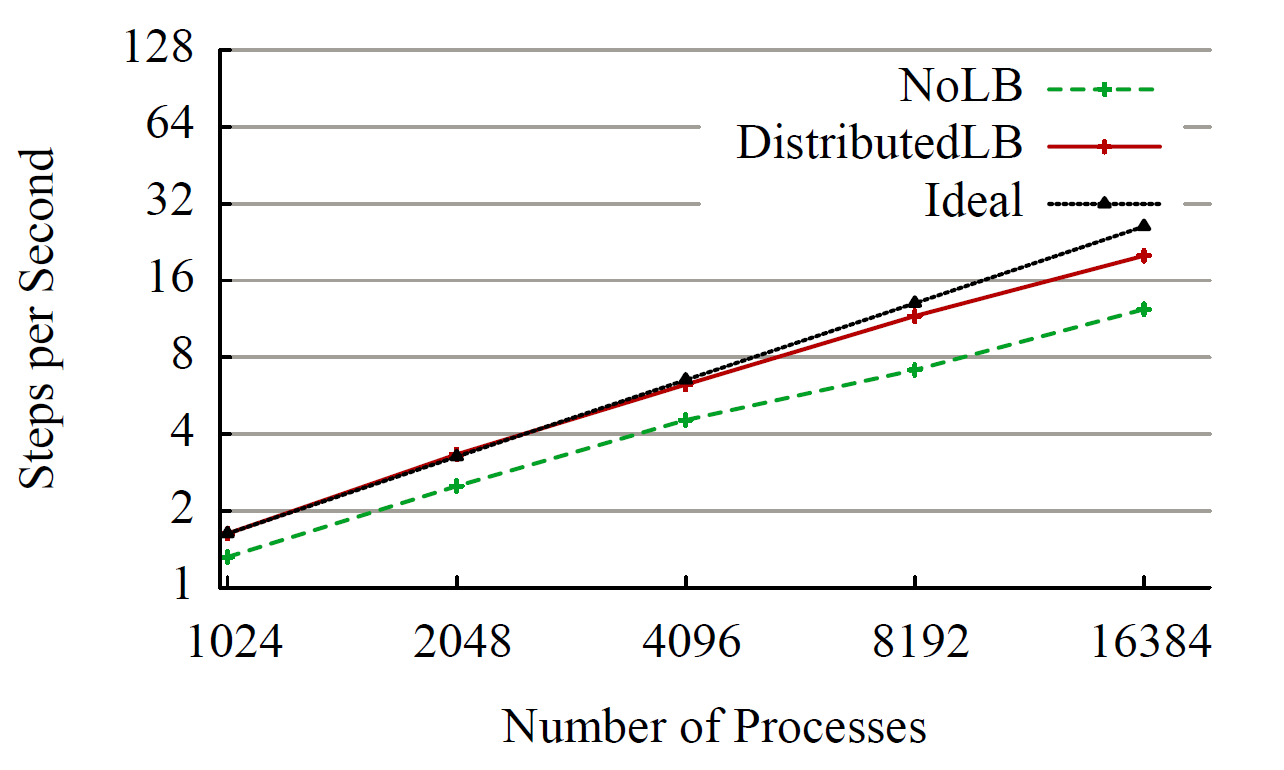 2D Advection on BG/Q with max-depth of 15
16th April, 2013
Scalable Algorithms for AMR
24
Thank you!
Questions??
Scalable Algorithms for Structured Adaptive Mesh Refinement
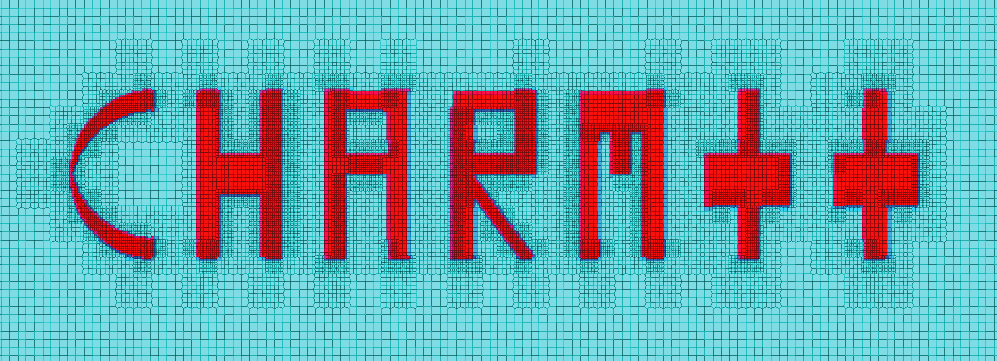 Akhil Langer, Jonathan Lifflander, Phil Miller
Parallel Programming Laboratory
University of Illinois at Urbana-Champaign

Kuo-Chuan Pan, Paul RickerDepartment of AstronomyUniversity of Illinois at Urbana-Champaign
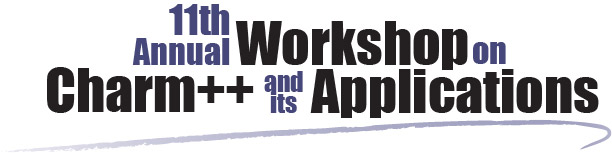